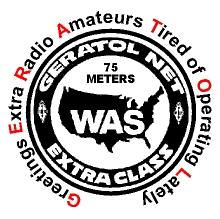 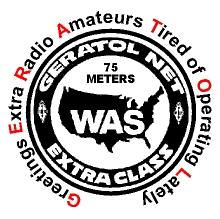 Certificate of Achievement
IS HEREBY GRANTED FOR THE COMPLETION OF THE GERATOL NET:
50/50 AWARD
SAMPLE
OPERATOR name
Has provided the appropriate confirmation of the following QSO’s taking place after 12/1/2016:

Two way SSB communication with the 50 United States
Two way SSB communication with 50 licensed amateurs, from any state, who have been licensed 50 years or more
All contacts having been made in the Extra Class portion of the 80 Meter ham band
Awarded: Date
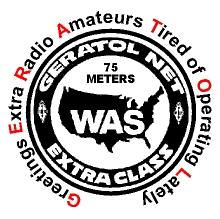 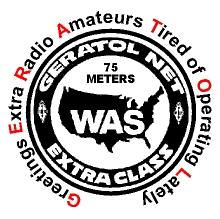 Dave Ertel KJ8V   GERATOL AWARDS MANAGER